Практическая работа №4 
«Исследование графика
зависимости координаты
от времени»
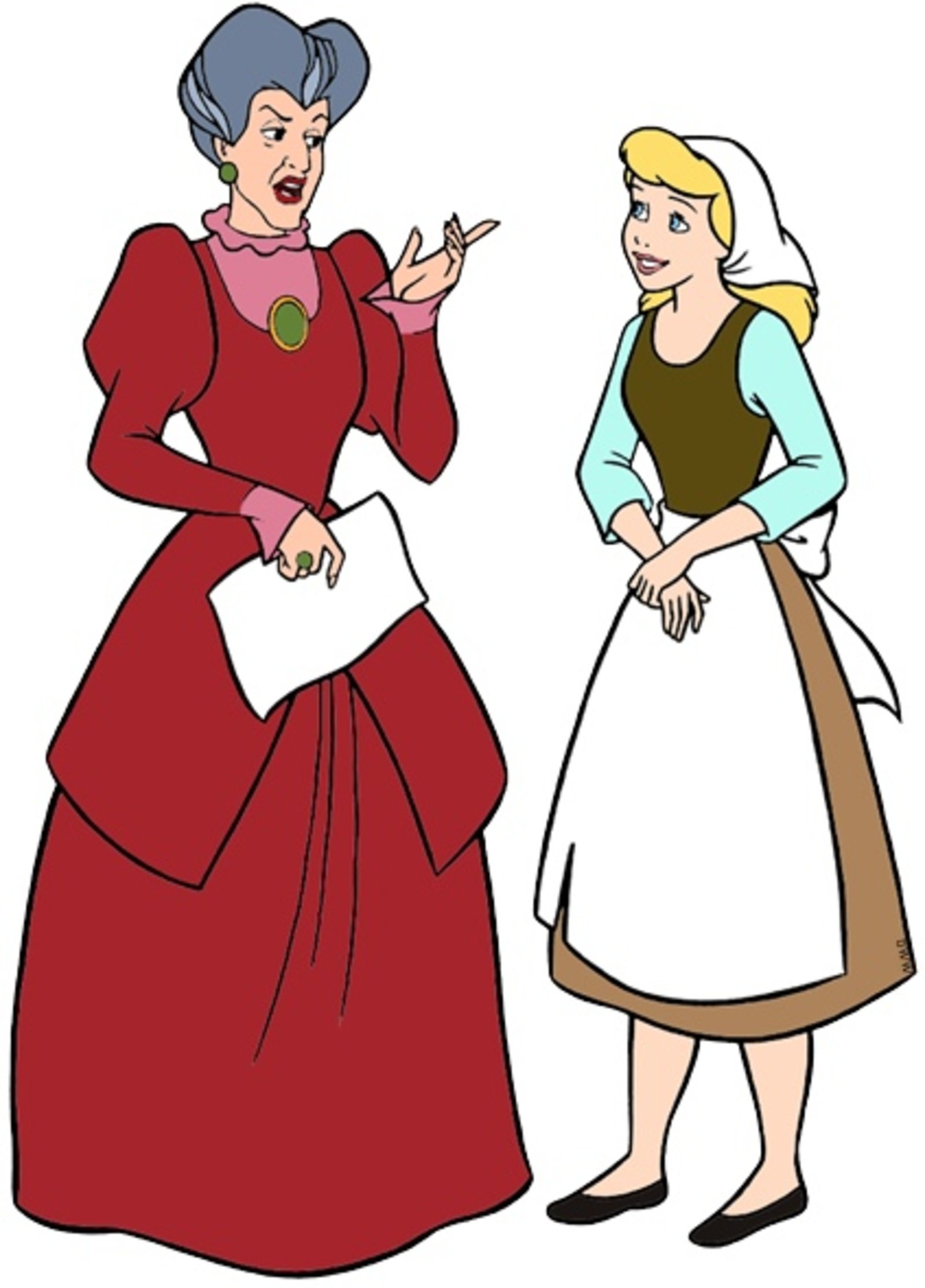 Физическое 
домино
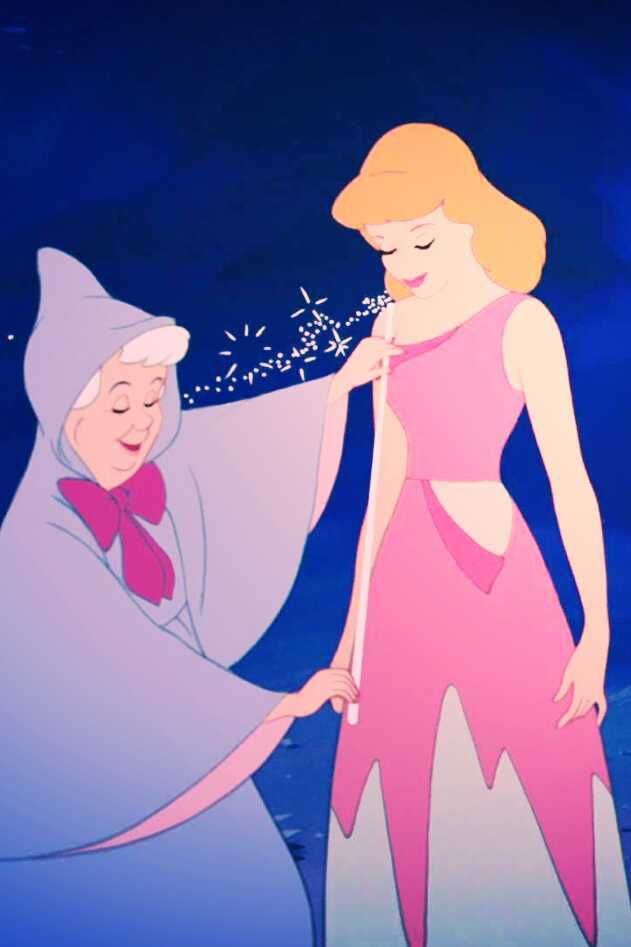 Объяснение нового 
материала
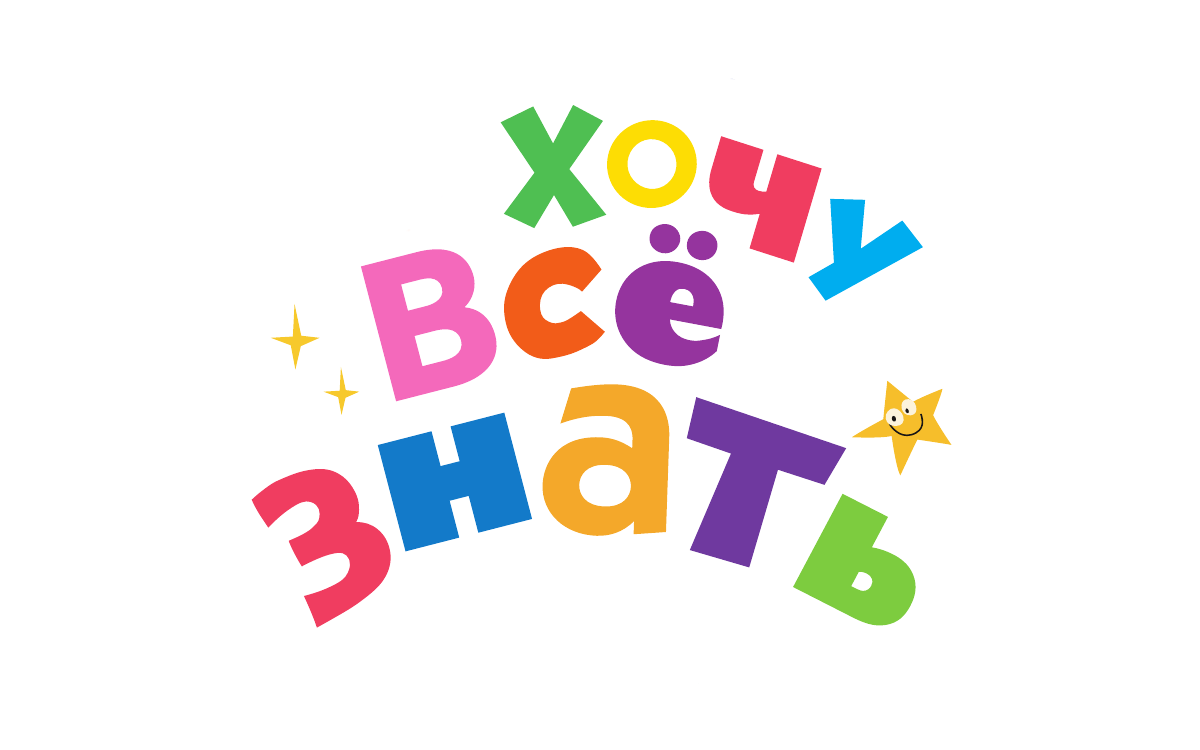 Уррра!!! Золушка едет на бал!
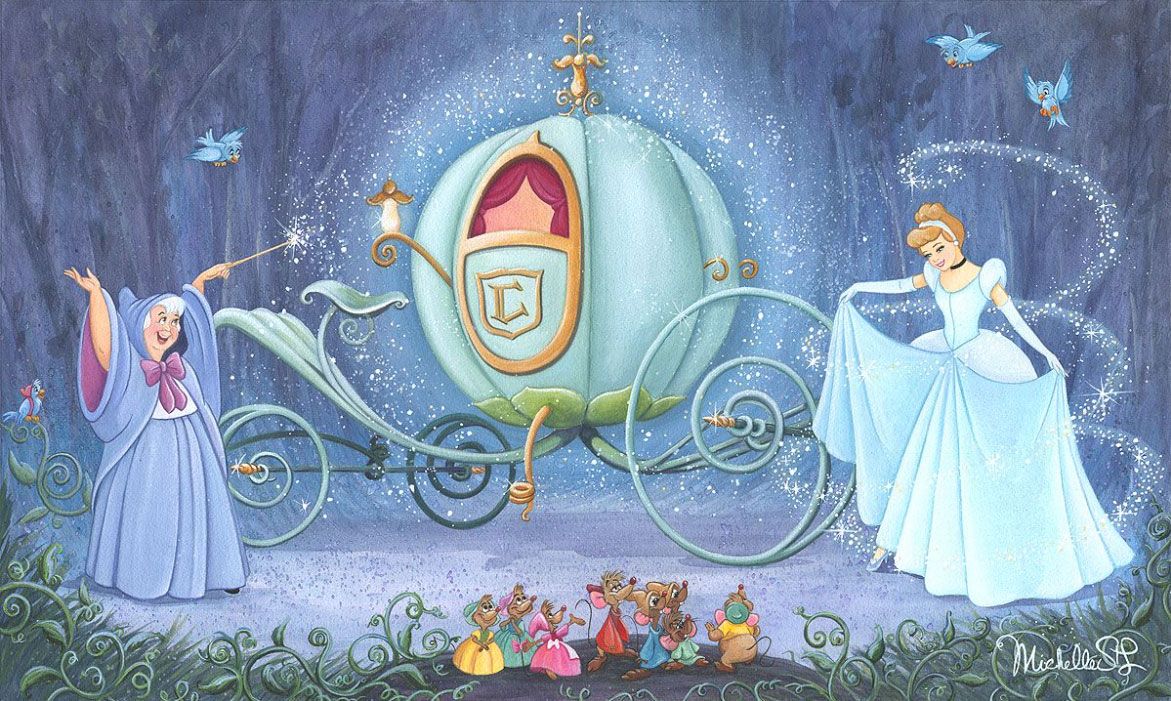 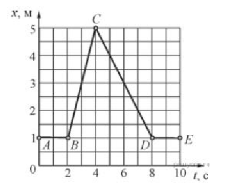 Работа в 
группах
Дескрипторы:
Правильно указывает интервал времени покоя 1б
Правильно указывает интервал времени движения 1б
Правильно определяет путь 1б
Задание 1
Укажите интервал времени, в котором карета: 
1) находилась в состоянии покоя _______________________
2) двигалась равномерно________________________
3)Какой путь прошла карета за 10 с?
Ответы к заданию №1
1) 0 – 2 с и 8 – 10 с
2) 2 – 4 с и 4 – 8 с
3) 8 м
Отметьте результаты на 
маршрутном листе!!!
Физминутка
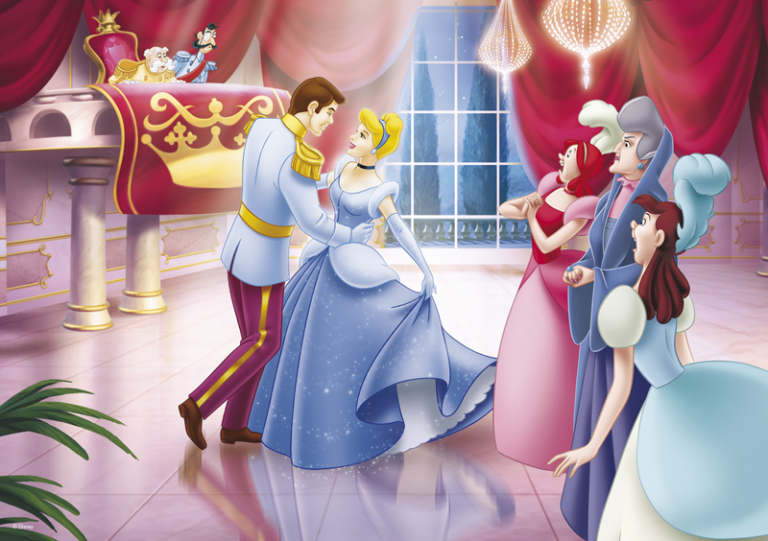 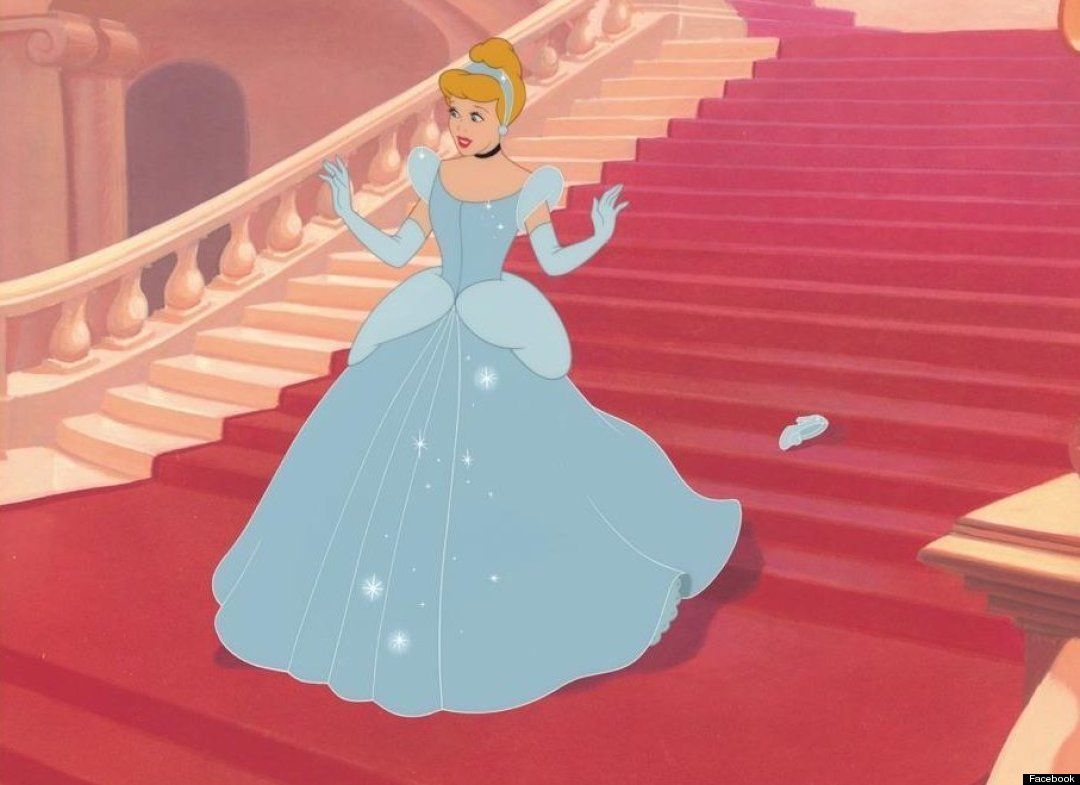 Работа 
в парах
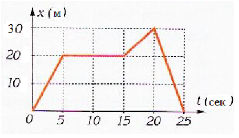 Дескрипторы:
Правильно определяет интервал 1б
Правильно определяет скорость 1б
Правильно составляет уравнение 1б
Правильно определяет время 1б
Задание 2
1) определите вид движения в интервале времени 20-25 секунд.
2) определите скорость пешехода в интервале времени 0-5 секунд
____________________________________
c) напишите уравнение движения в интервале времени 0-5 секунд __________________
d) найдите время, которое ушло на отдых пешехода_____________________
Ответы к заданию №2
1) Равномерное движение в исходную точку (обратную сторону)
2) 4 м/с
c) x = 4t
d) 5 – 15 c  или 15 – 5 = 10 с
Отметьте результаты на 
маршрутном листе!!!
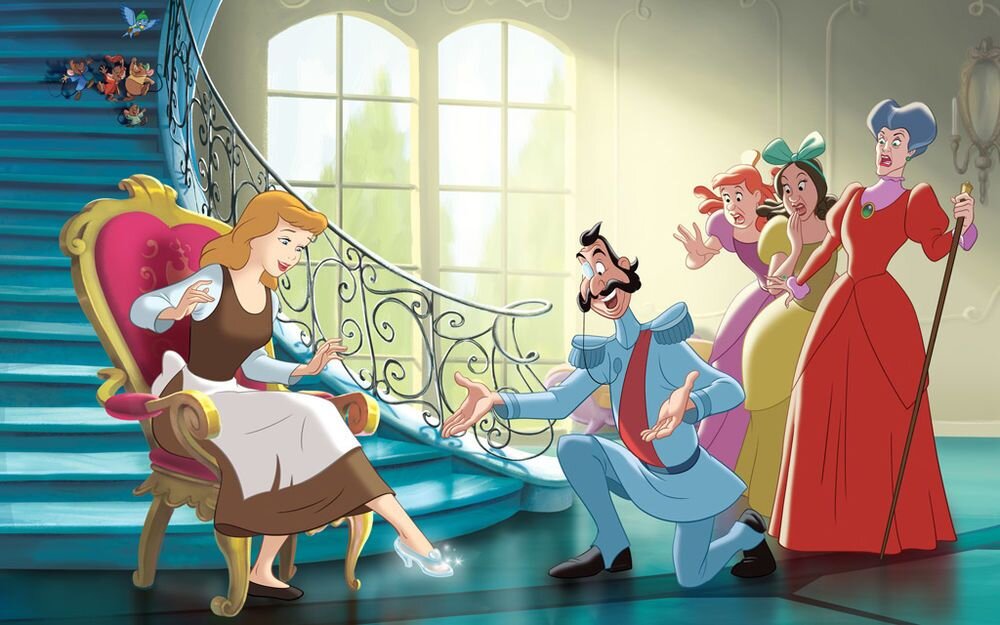 Формативное оценивание
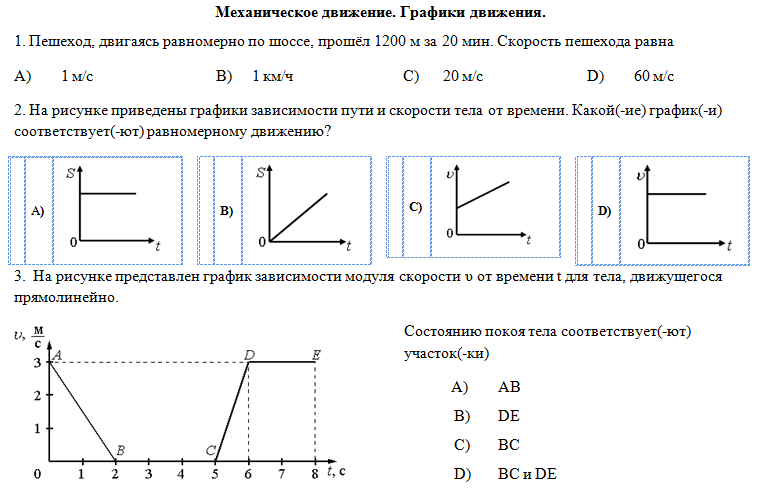 Ответы на тестирование
1. A
2. C
3. C
Отметьте результаты на 
маршрутном листе!!!
За каждый верный ответ 1 балл
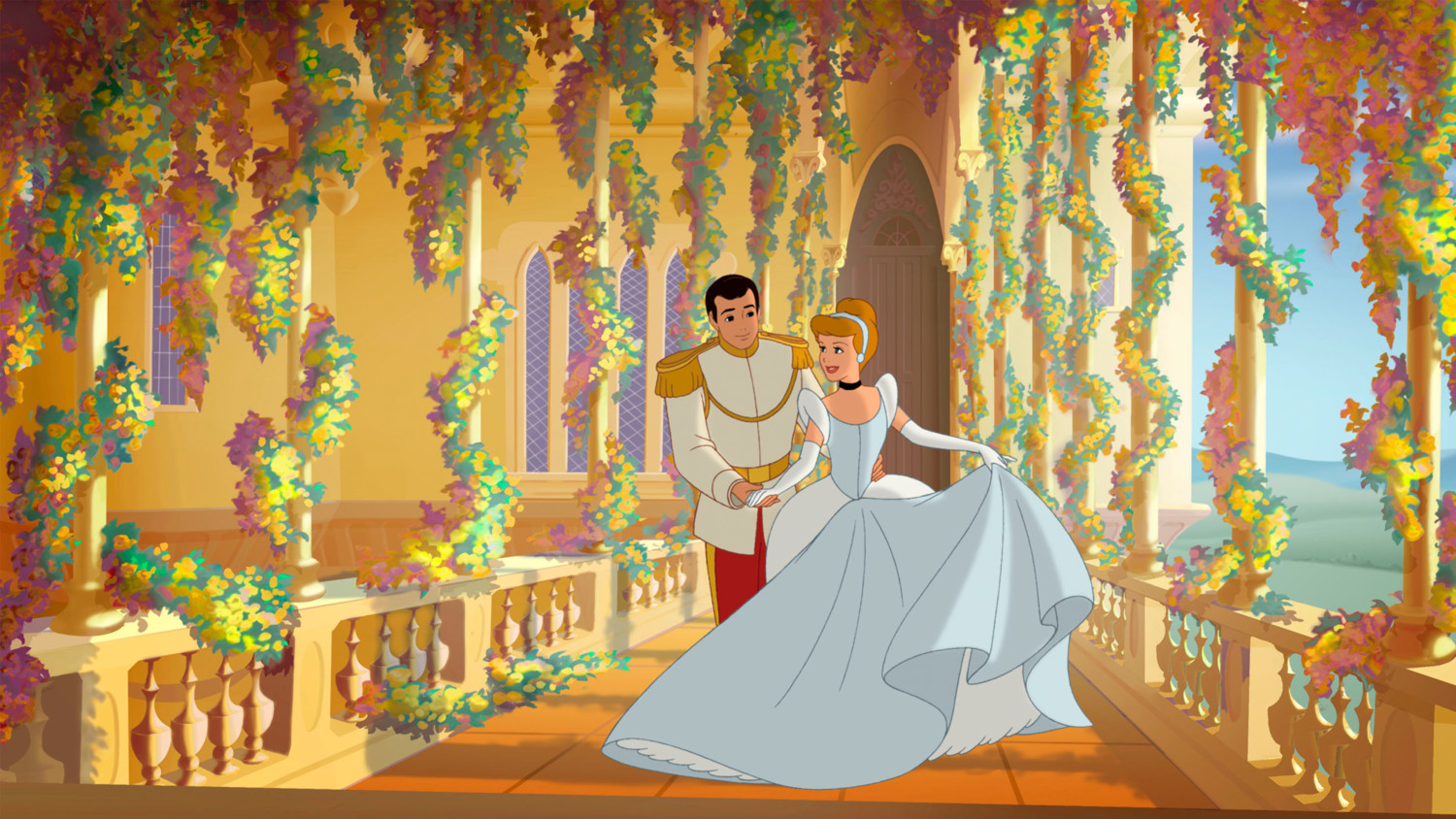 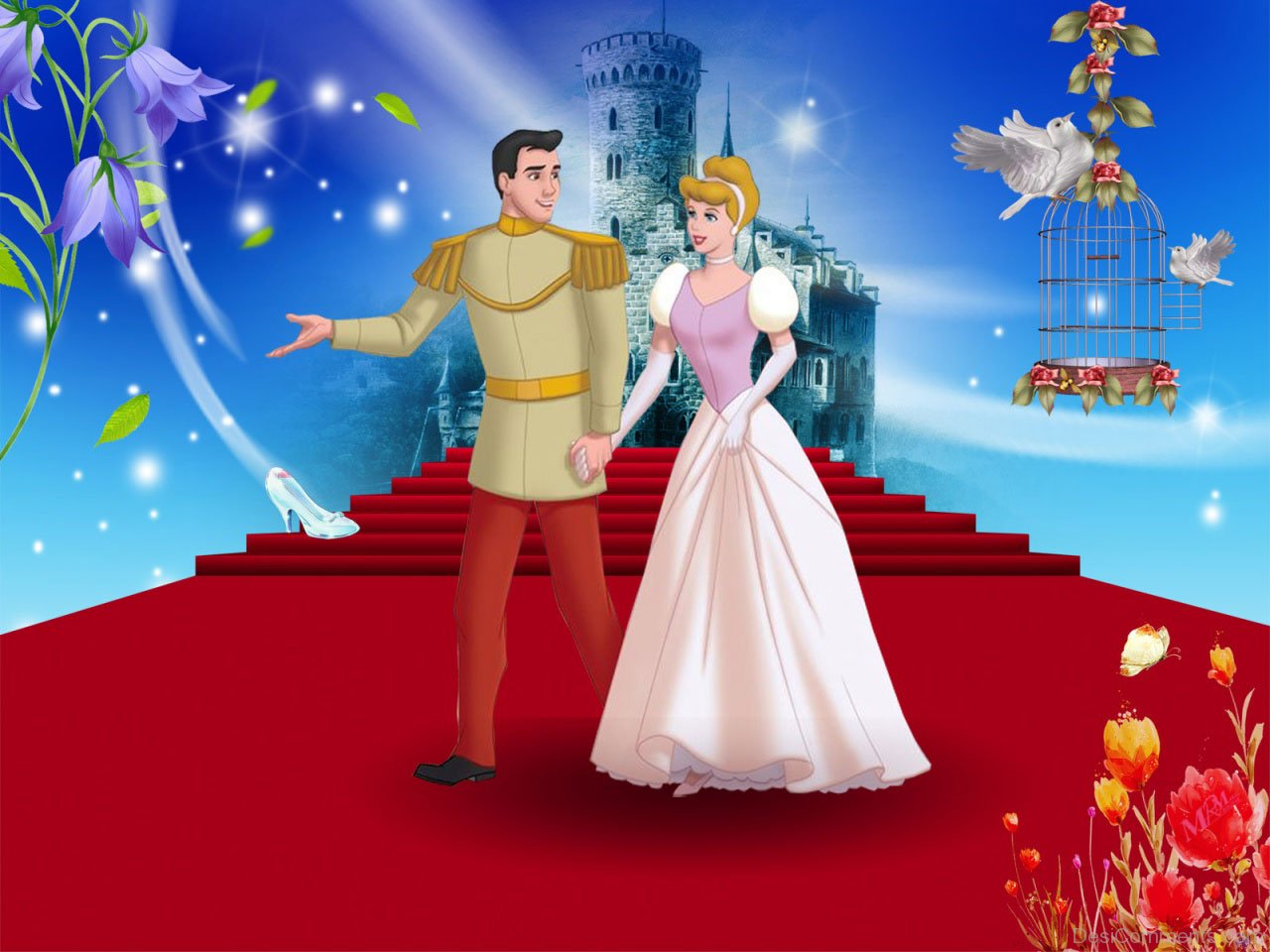 Свадебное 
путешествие 
в Грецию
мне все понравилось, было очень интересно!!!
Свадебный 
торт
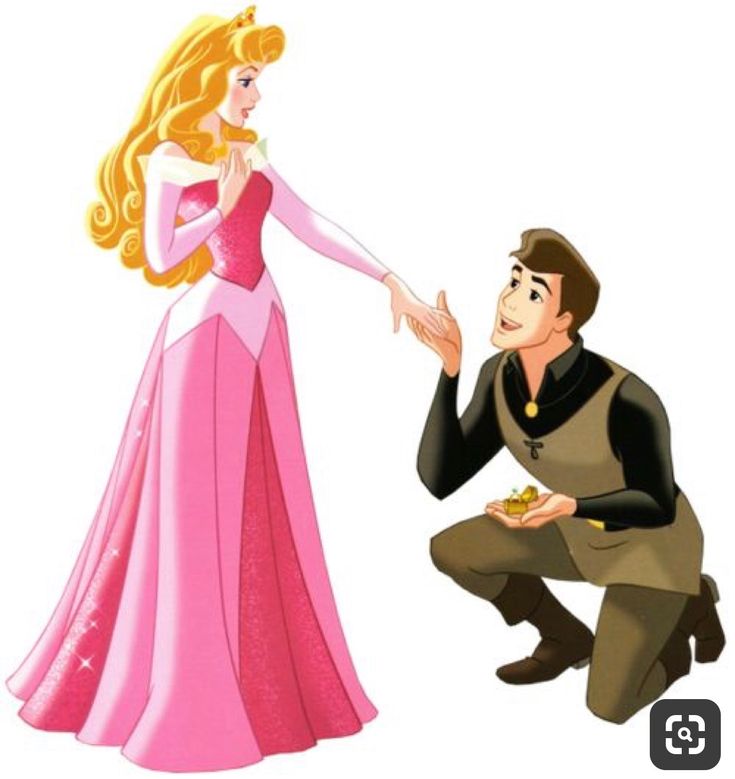 Кольцо с
бриллиантом
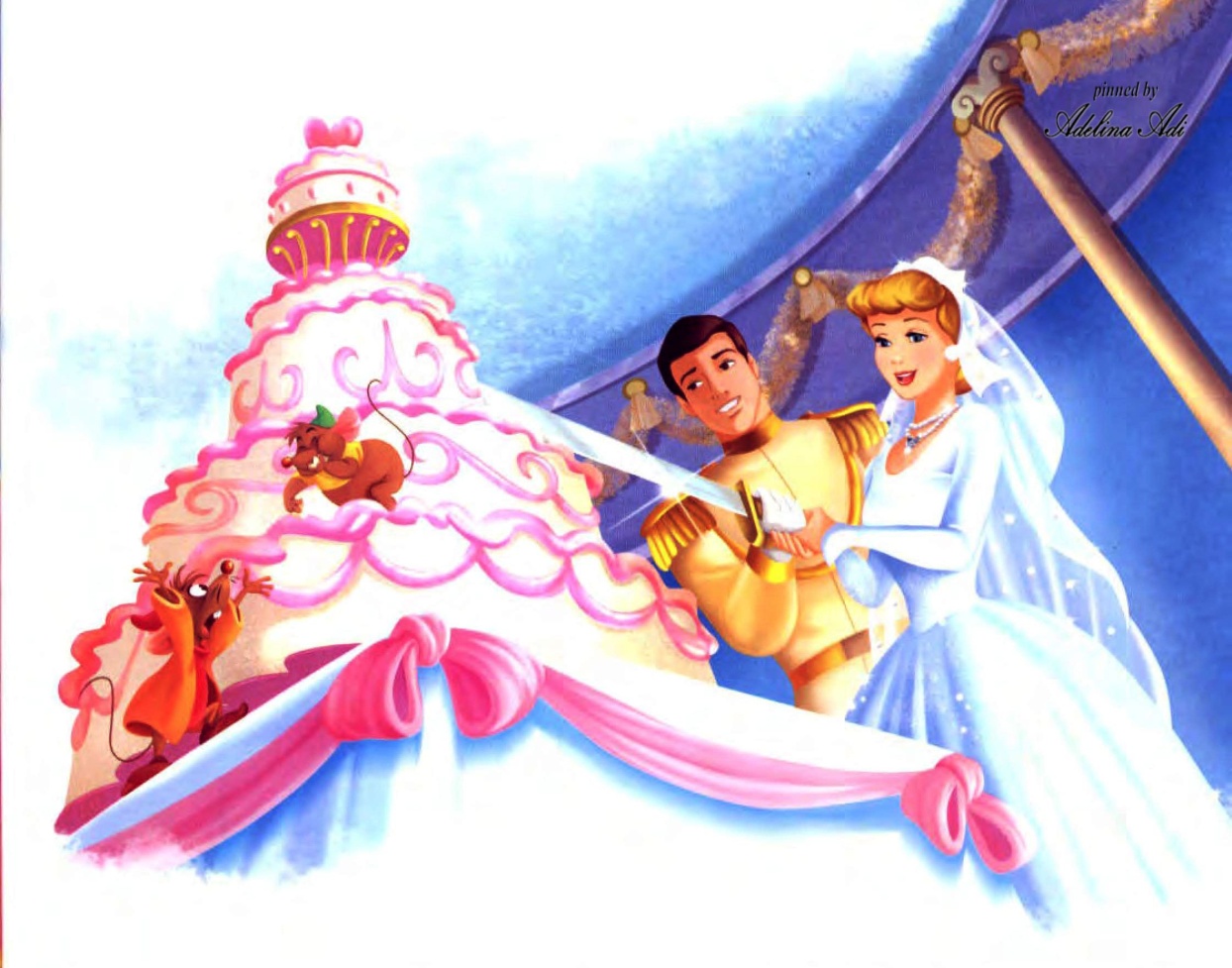 было интересно, но немного скучно!!
мне было неинтересно на уроке, хотелось бы что-нибудь поинтереснее!
Домашнее задание
Задачи:

Уровень А
С какой скоростью бежала Золушка, если путь от парадной лестницы до кареты составил 12 метров, а на часах было без четверти 12?

Уровень В
С какой скоростью должен был бежать принц вслед за Золушкой, чтобы догнать ее на пути к карете, если его задержали по пути друзья на 3 минуты?

Уровень С
Составьте график движения кареты Золушки на бал (зависимость скорости от времени), если первые 100 м карета двигалась со скоростью 10 м/с, следующие 100 м за 20 мин, последние 300 м со скоростью 12 м/с.